第 3 回講義 小テスト
質量 10.0 [kg]，直径 200 [mm] の球の表面に糸をつけ，糸の他端を傾斜 30° の斜面上にとりつけたところ，糸が水平となってつりあった．このとき，球が斜面から受ける反力，および糸の張力を求めよ．ただし，球と斜面の接触はなめらかであるとし，重力加速度は 10.0 [m/s2] として 計算せよ．
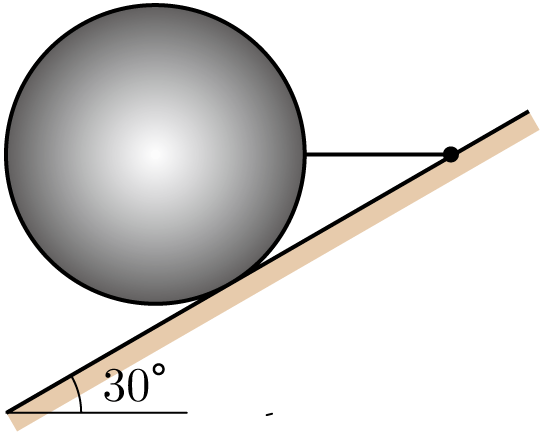 第 3 回講義 小テスト  考え方
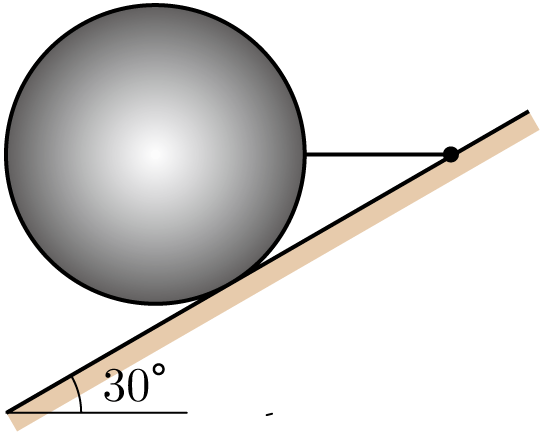 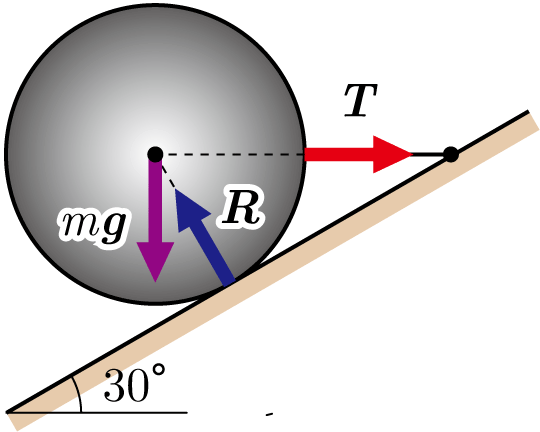 第 3 回講義 小テスト  考え方
力は作用線に沿って動かしても作用は同じ．
したがって，やることは「球重心に作用する 3力のつりあい」を解くだけ．その方法は…
 水平方向のつりあい式，鉛直方向のつりあい式の連立
 Lami の定理
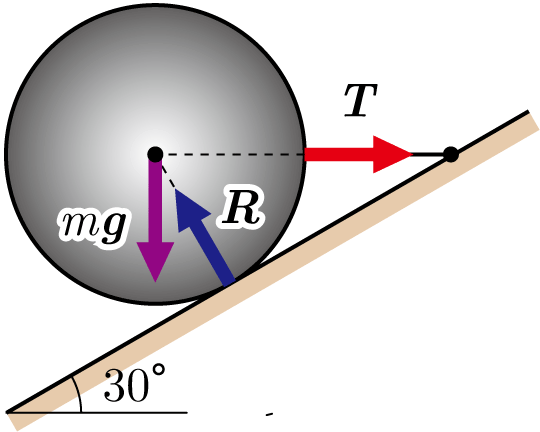 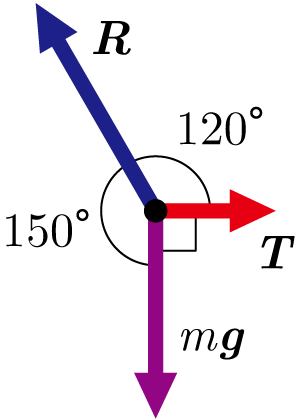 第 3 回講義 小テスト  解答例
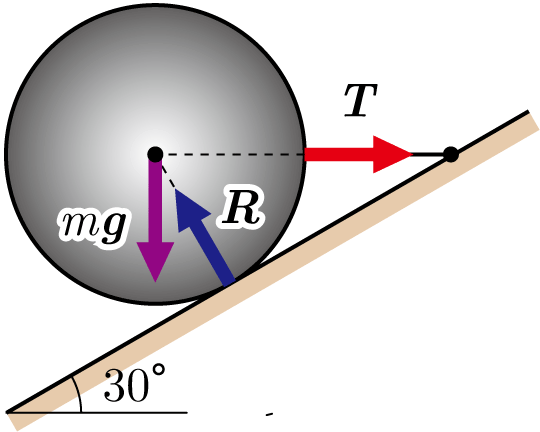 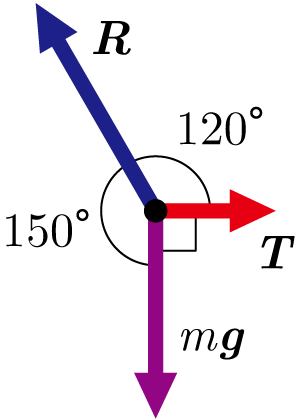 ※ どこを太字，どこを細字で書いているかに注意！
第 3 回講義 小テスト  解答例 1：水平・鉛直のつりあい
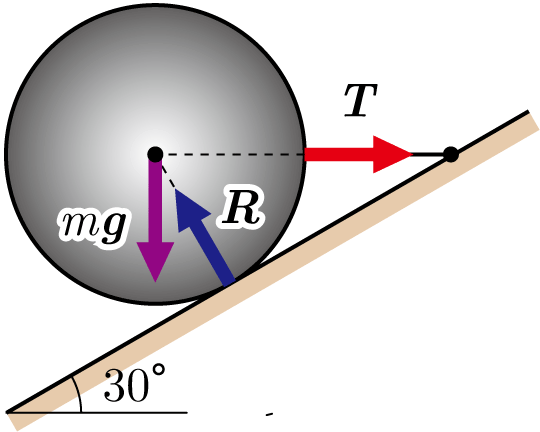 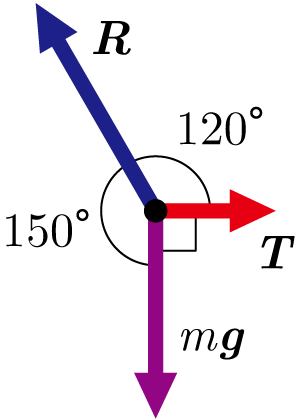 第 3 回講義 小テスト  解答例 2：Lamiの定理
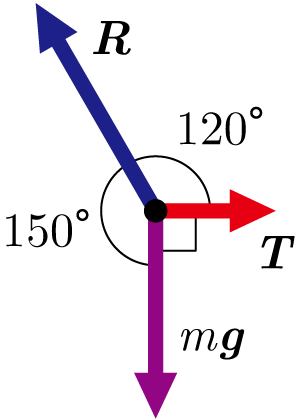